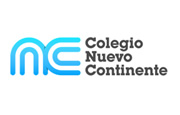 Contenido
5a al 5f  (con la información actualizada)
5.i Evidencias del Proceso 
Producto 4 Fotos del organizador de la lectura: El arte de formular preguntas esenciales…
Producto 5 Fotos de los organizadores de las lecturas: a) La indagación…
b) Las habilidades… c) Interdisciplinariedad… 
Producto 6 Fotos del formato: d. AME General
Producto 7 Fotos del formato g. EIP Resumen
Producto 8 Fotos del formato  h.EIP Elaboración de Proyecto 
Producto 9 Fotos de las sesiones de trabajo
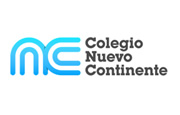 Contenido 4°RT
Producto 10   Evaluación:  Tipos, herramientas y productos de aprendizaje 
Producto 11 Evaluación: Formatos para los Prerrequisitos y para el  Producto 

Producto 12 Evaluación: Formatos:  Grupo heterogéneo

Producto 13 Lista con pasos para elaborar la infografía

Producto 14 Infografía (captura de pantalla)

Producto 15 Reflexiones personales (captura de pantalla)
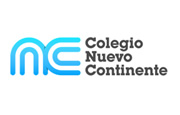 Producto 10 Evaluación. Tipos, herramientas y productos de Aprendizaje
Cuestionarios
Seguimiento de avances
Entrevistas documentadas 
Grabaciones de audio y video
Exámenes 
Trabajos escritos, reportes de lectura 
Presentaciones orales
Discusiones grupales y debates 
Puestas en escena
Carteles, posters 
Infografías
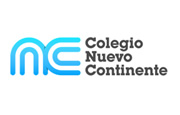 Producto 11 Evaluación. Formatos. Prerrequisitos. Producto Planificación
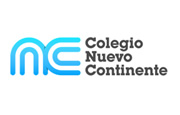 Producto 11 Evaluación. Formatos. Prerrequisitos. Producto Planificación calendarización de actividades
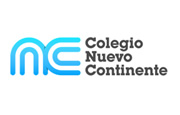 Producto 12Evaluación. Formatos. Grupo heterogéneoinvestigaciones documentales y trabajos escritos
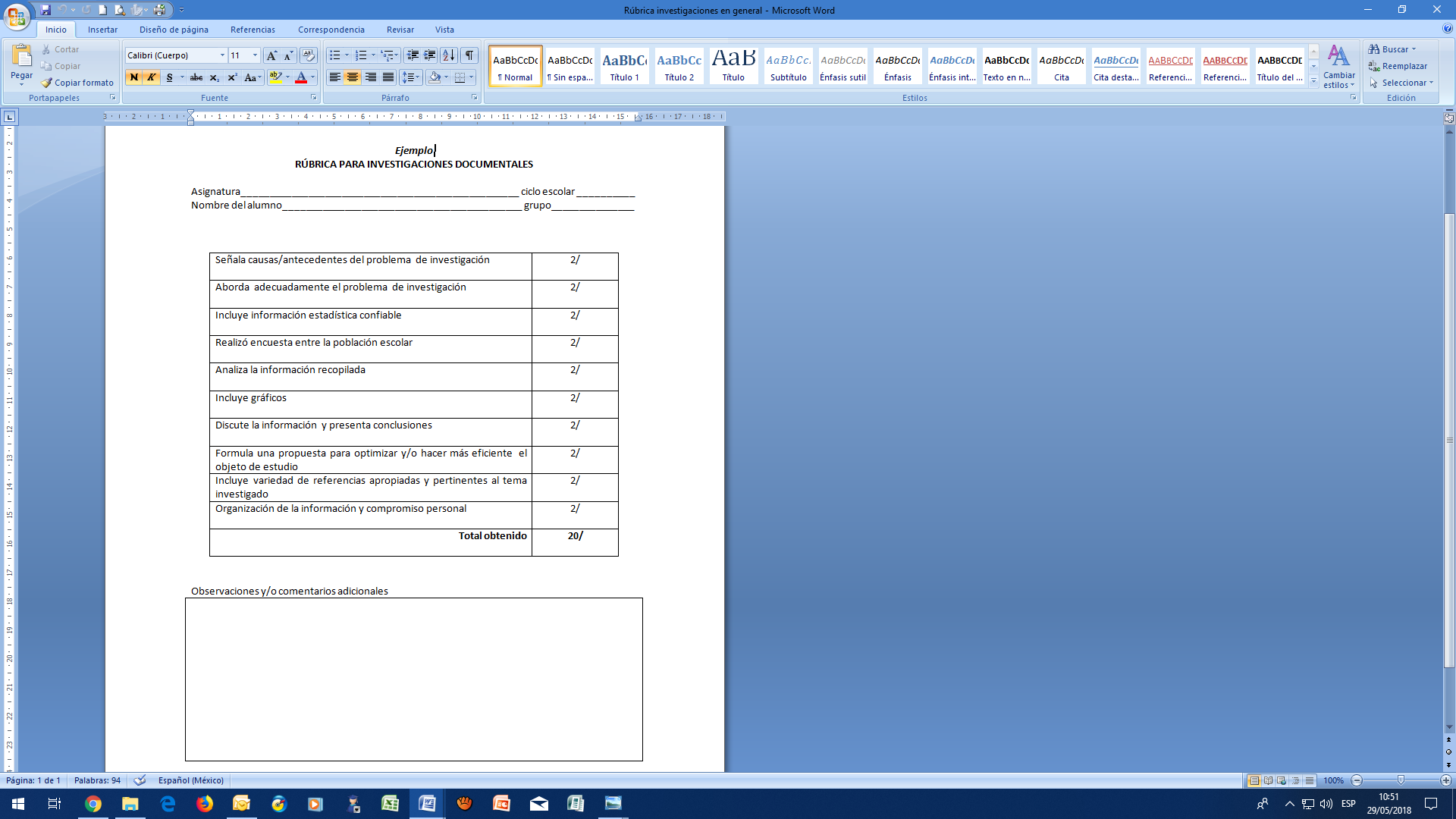 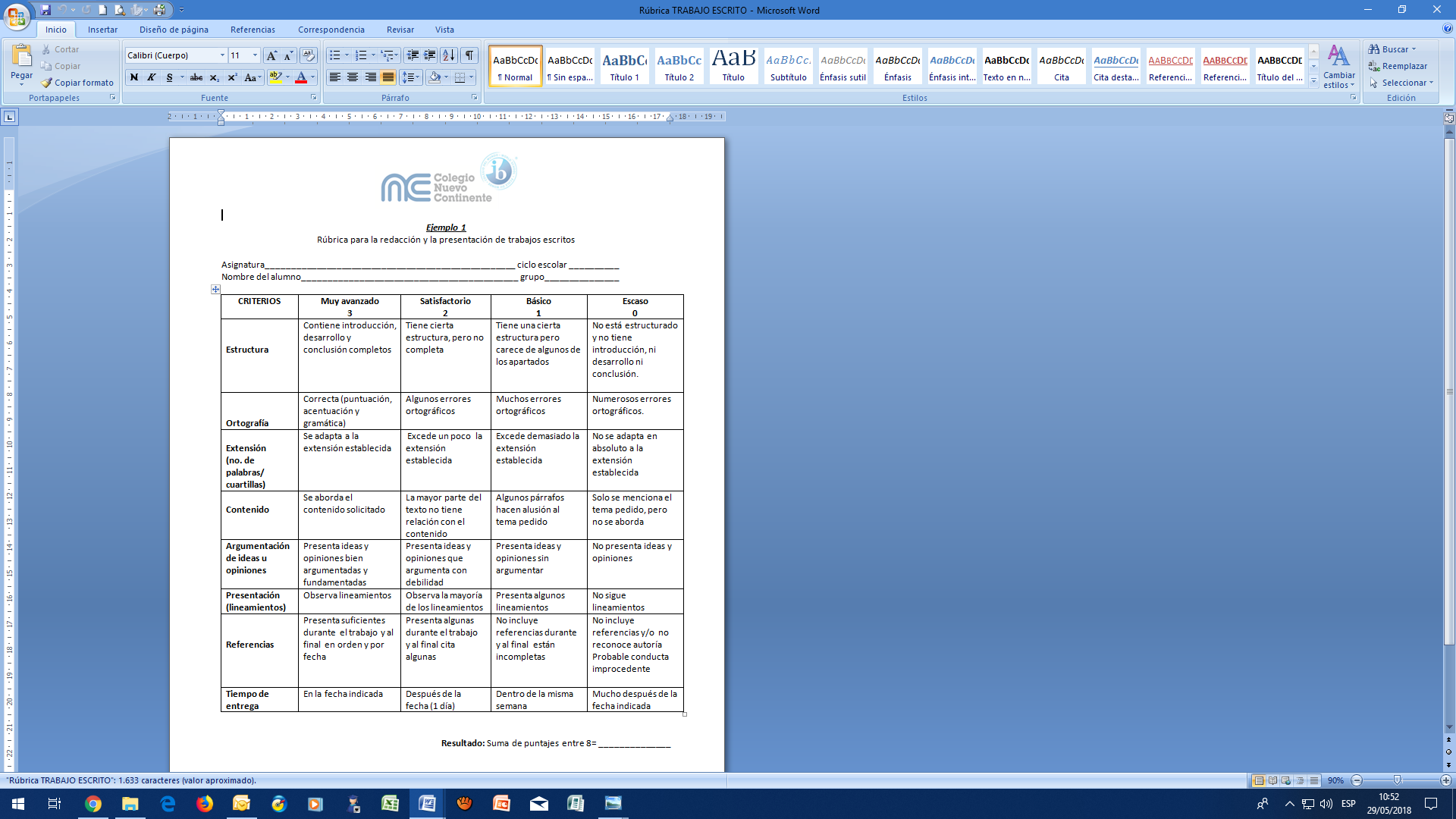 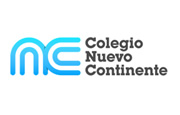 Producto 12Evaluación. Formatos. Grupo heterogéneopresentaciones orales
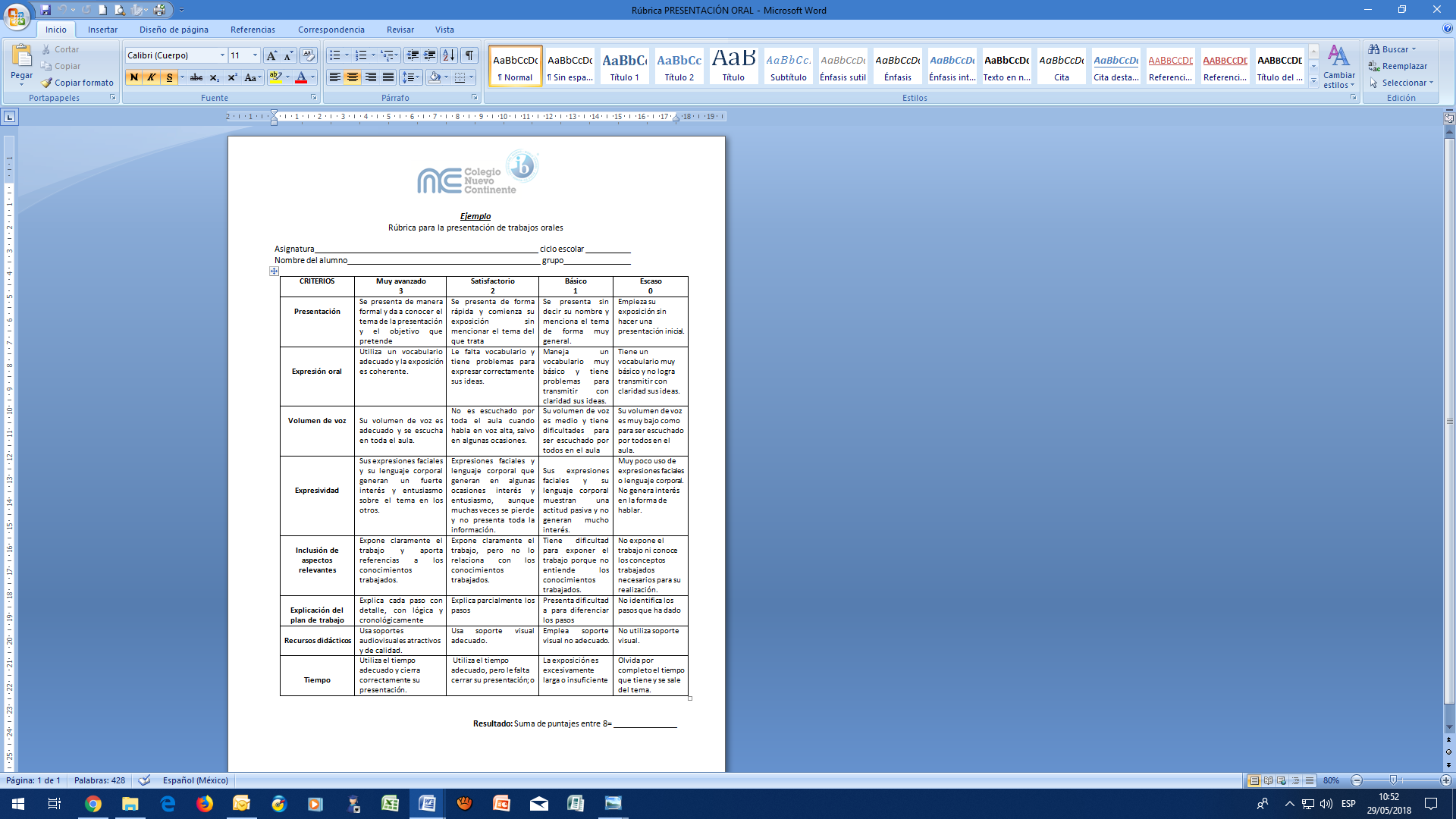 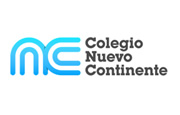 Producto 12Evaluación. Formatos. Grupo heterogéneoautoevaluación alumno y evaluación entre maestros .
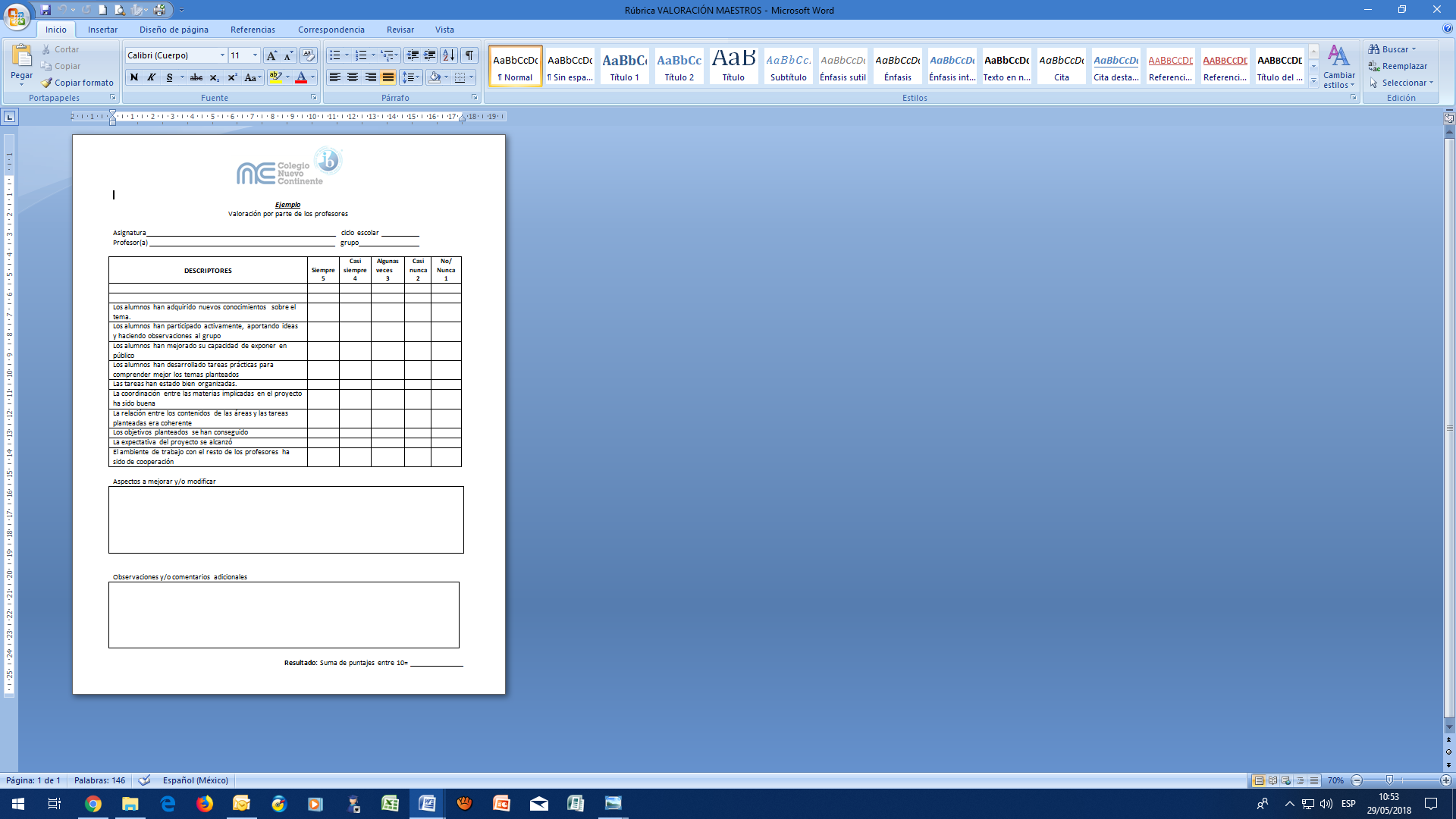 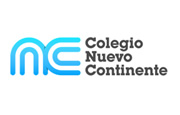 Producto 13 Lista: Pasos para crear una  Infografía
LINEAMIENTOS PARA EL CONTENIDO (pasos) 
Definir tema y  Objetivo
Determinar a  quién se dirige
Investigar  y recolectar información sintetizándola 
Ordenar información por orden de importancia 
Establecer vínculos entre las áreas o disciplinas involucradas  facilitando su comprensión 
Mensaje claro, breve, bien redactado y no sobresaturado
Incluir referencias consultadas 
Evitar imágenes, palabras y/o frases que resulten, incómodas, inapropiadas y/u  ofensivas para  los destinatarios  o lectores de la infografía 
 
LINEAMIENTOS PARA LA PRESENTACIÒN  (pasos)
Definir dimensiones, diseño que capte la atención y facilite lectura 
Planificar diseño con imágenes atractivas que atraen la atención y explican el mensaje que se está  transmitiendo
Elección de colores llamativos de acuerdo al tema 
Elección de tipografía, gráficos e imágenes 
Mostrar  originalidad  y creatividad
Elegir el medio de difusión: impreso o digital
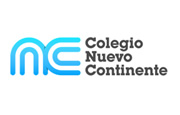 Producto 14 Infografìa
Se anexan diversos ejemplos que se mostrarán a los alumnos para que ellos mismos elaboren su propia infografía
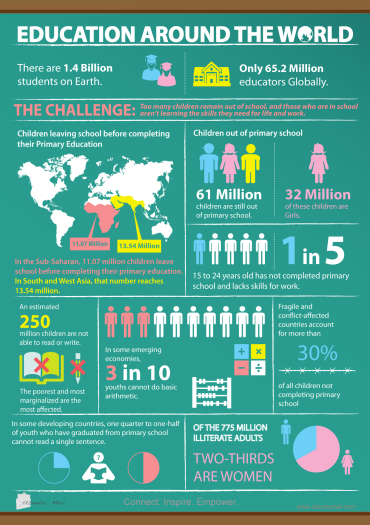 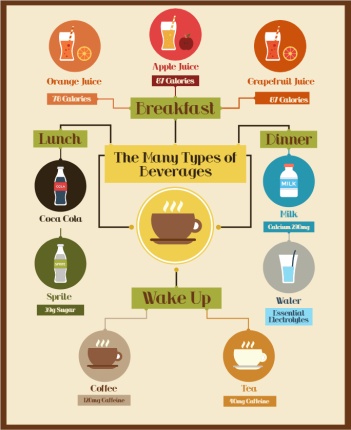 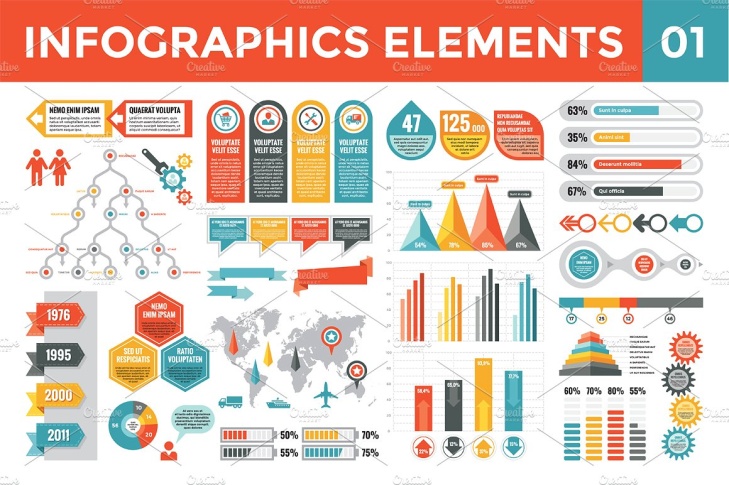 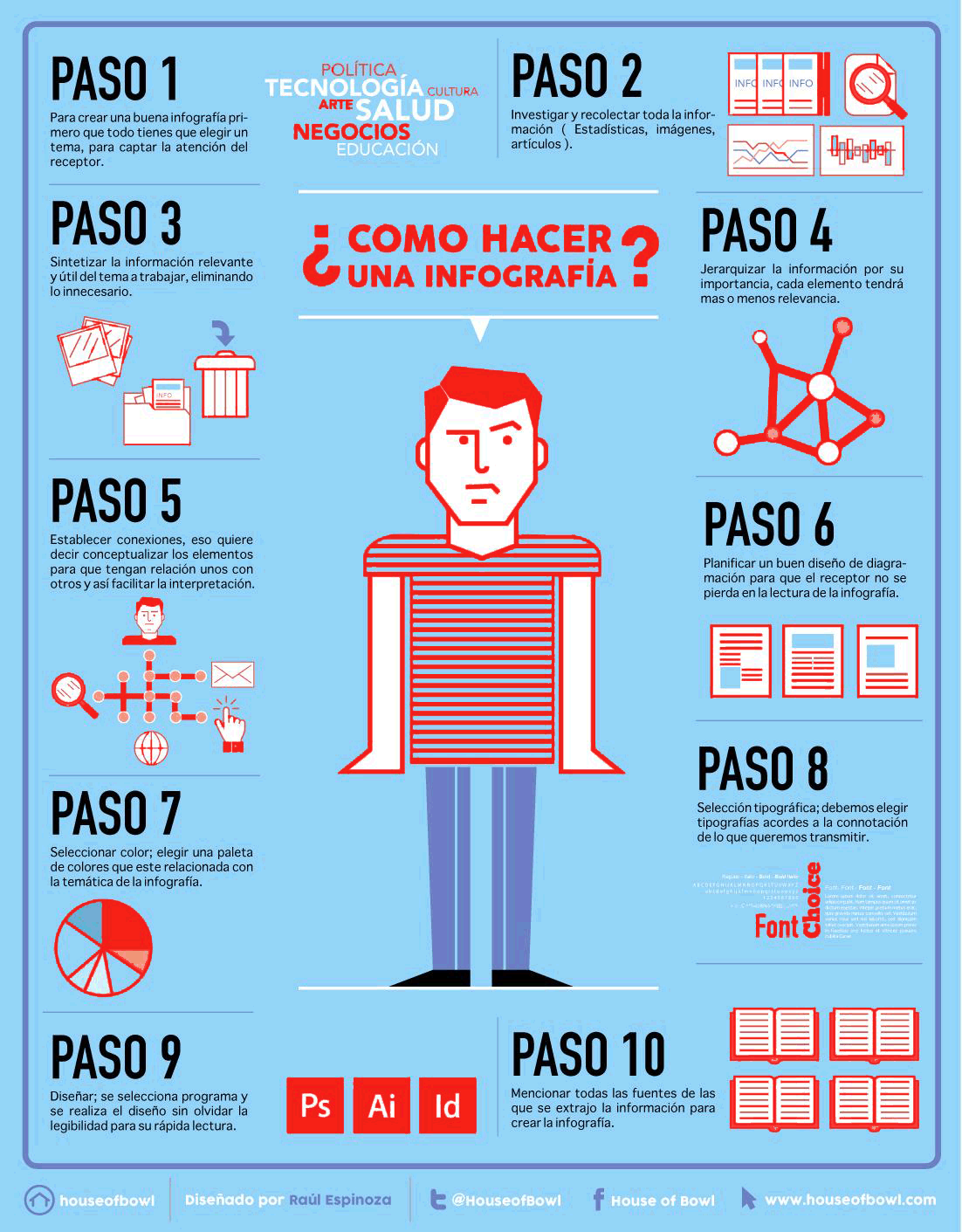 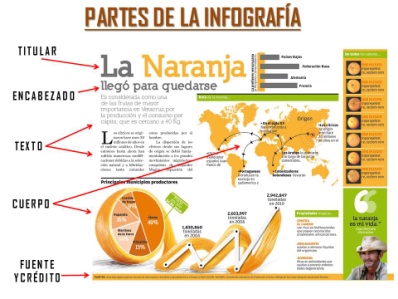 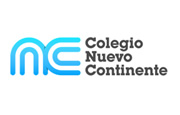 Producto 15 Reflexiones personales
Reflexión, sobre el propio proceso de aprendizaje y crecimiento, durante la construcción del proyecto Interdisciplinario  	
1.¿Cuáles fueron las tres principales dificultades propias, para la construcción del proyecto interdisciplinario?


2. ¿De qué forma las resolviste?



3. ¿Qué resultados obtuviste y cómo se evidencian éstos?
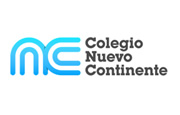 Producto 15 Reflexiones personales
Reflexión, sobre el propio proceso de aprendizaje y crecimiento, durante la construcción del proyecto Interdisciplinario  	
4. ¿Qué aspectos crees que puedes seguir trabajando en ti para obtener mejores resultados?



5. ¿Qué de lo aprendido en el proceso repercute de forma positiva en tu sesiones cotidianas de trabajo?, ¿de qué manera?